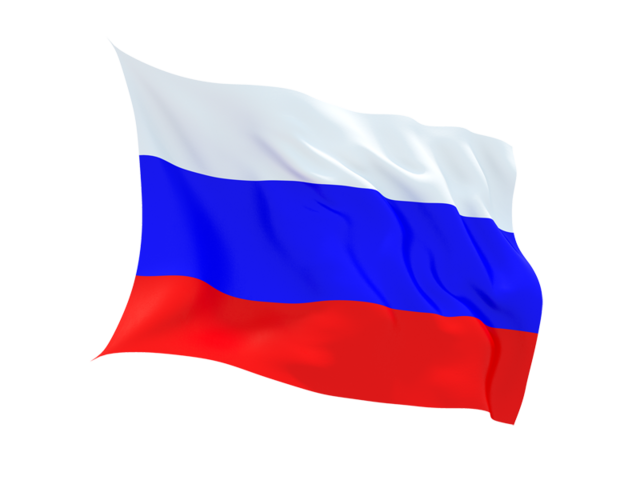 Я гражданин России!
Интеллектуальная игра
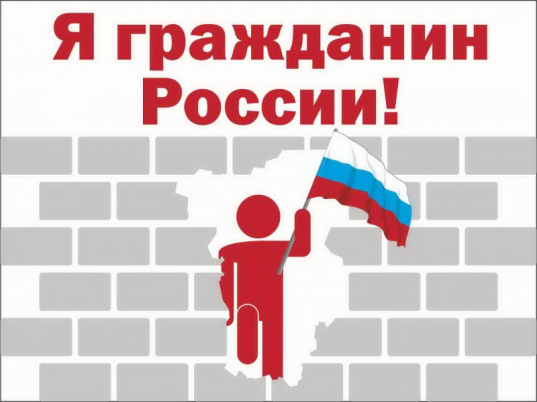 Таблица заданий
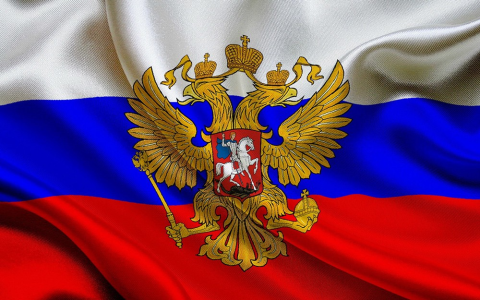 Выбери правильный ответ 1 балл
В каком символе России есть двуглавый орел?
 	 	 	
	А) Флаг	 	
	Б) Герб 	 	
	В) Гимн 	 	
	Г) Знамя 
	
Правильный ответ :  Б
Вернуться назад
Выбери правильный ответ 2 балла
Герб России изображается:
А. На паспорте гражданина страны.
Б. на денежных знаках России.
 	 	 	
	А)Верно только А	 	
	Б)Верно только Б	 	
	В)Оба ответа верны	 	
	Г)Нет верного ответа   

Правильный ответ: В                                      Вернуться назад
Выбери правильный ответ 3 балла
Словосочетание «субъект Российской Федерации» означает:	 	 	
А) Полноправный участник	 	 	
Б) Независимая территория	 	 	
В) Колониальное владение
Г) Автономная единица
Правильный ответ: Г
Вернуться назад
Выбери правильный ответ 4 балла
Паспорт гражданина Российской Федерации:

а) подростки получают в 14 лет;
б) не меняется на протяжении всей жизни;
в) выдаётся органом внутренних дел;
г) удостоверяет личность человека;
д) подлежит замене в 20 и 45 лет. 

Правильный ответ: а, г, д                                                Вернуться назад
Назови термин 1 балл
…- это организация политической власти, осуществляющая управление обществом и обеспечивающая в нем порядок и стабильность.


Правильный ответ: Государство
Вернуться назад
Назови термин 2 балла
Государство выполняет ….функции, среди которых — хозяйственная, стабилизационная, координационная, социальная и др. Существуют и … функции, важнейшими из которых являются обеспечение обороны и налаживание международного сотрудничества.
Правильный ответ: внутренние, внешние
Вернуться назад
Назови термин 3 балла
…- это устойчивая правовая связь человека и государства, выражающаяся в наличии взаимных прав, обязанностей и ответственности

Правильный ответ: Гражданство
Вернуться назад
Назови термин 4 балла
…- это выборная должность главы государства или территориально-административного образования либо председателя коллегиального органа, общественного объединения или коммерческой организации, а в некоторых странах — также пожизненный титул лица, занимавшего такую должность в прошлом.

Правильный ответ: президент
Вернуться назад
Найди ошибку 1 балл
Государственная власть является открытой, т. е. верховной, по отношению ко всем организациям и лицам внутри страны, а также независимой, самостоятельной по отношению к иным государствам. Государство — официальный представитель президента, всех его членов, именуемых гражданами.
Правильный ответ: открытой – суверенной
президента- всего общества
Вернуться назад
Найди ошибку 2 балла
Российское гражданство приобретается:
По рождению;
В результате вступления в брак с гражданином РФ;
В результате восстановления в гражданстве;
В результате переезда в Россию.

Правильный ответ: вступления в брак с гражданином РФ - приема в гражданство
В результате переезда в Россию - по иным основаниям, предусмотренным Законом о гражданстве
Вернуться назад
Найди ошибку 3 балла
Личный статус президента различается в разных государствах. В частности, существенные отличия имеются в определении положения президента в системе разделения властей. В некоторых государствах (в том числе и в России) президент является главой государства и при этом относится к какой-то одной ветви власти — исполнительной, законодательной или судебной.

Правильный ответ: Личный статус- Конституционно-правовой статус 
Относится- не относится
Вернуться назад
Найди ошибку 4 балла
Значения цветов флага России:

Красный цвет означает мир, чистоту, непорочность, совершенство;
Синий цвет  символ веры и верности, постоянства; Белый цвет  символизирует энергию, силу, кровь, пролитую за Отечество.

Правильный ответ: Красный цвет -Белый цвет 
Белый цвет- Красный цвет
Вернуться назад
Верны ли суждения 1 балл
А. Гражданское  общество  включает  в  себя совокупность организованных инициатив граждан в различных областях их жизнедеятельности.
Б. Институты  гражданского  общества 
формируются  по  инициативе  власти, 
подчиняясь во всем распоряжениям чиновников.
1) верно только А 
2) верно только Б
3) верны оба суждения 
4) оба суждения неверны
Правильный ответ: 1
Вернуться назад
Верны ли суждения 2 балла
А. Политика  представляет  собой  инструмент  сознательного  регулирования 
общества.
Б. Любой вопрос может стать политическим, если в определенных условиях он 
затрагивает интересы вс
его общества.
1) верно только А 
2) верно только Б
3) верны оба суждения 
4) оба суждения неверны
Правильный ответ: 3
Вернуться назад
Верны ли суждения 3 балла
Верны ли следующие суждения о государстве?
А. В любом государстве существует верховенство права.
Б. В правовом государстве гражданин и власть ответственны друг перед другом.
1) верно только А
2) верно только Б
3) верны оба суждения
4) оба суждения неверны
Правильный ответ: 2
Вернуться назад
Верны ли суждения 4 балла
А. Задачей любого современного государства является защита интересов страны на международной арене.
Б. Задачей любого современного государства является завоевание новых территорий и борьба за сферы влияния в мире.
1) верно только А
2) верно только Б
3) верны оба суждения
4) оба суждения неверны
Правильный ответ: 1
Вернуться назад